Bearing Capacity of
 Shallow Foundation
1
Ultimate Bearing Capacity of Shallow Foundation:
   To perform satisfactorily, shallow foundations must have two main characteristics:
    1. They have to be safe against overall shear failure in the soil that supports them.
    2. They cannot undergo excessive or settlement. (The term excessive I relative, because the degree of settlement allowed for a structure depends on several considerations.)
      The load per unit area of the foundation at which shear failure in soil occurs is called the ultimate bearing capacity 
Mode of Bearing Capacity Failures:
    Bearing capacity failures of foundations can be grouped into three categories
       1- General shear failure.
       2- Local shear failure
       3- punching shear failure
2
A strip foundation with a width of B resting on the surface of a dense sand or stiff cohesive soil,  At a certain point when a sudden failure in the soil supporting the foundation will take place, and the failure surface in the soil will extend to the ground surface 3.1a. This load per unit area, is usually referred to as the ultimate bearing capacity qu of the foundation. When such sudden failure in soil takes place, it is called general shear failure.
      If the foundation under consideration rests on sand or clayey soil of medium compaction. A considerable movement of the foundation is required for the failure surface in soil to extend to the ground surface 3.1b. The load per unit area at which this happens is the ultimate bearing capacity, qu. Beyond that point, an increase in load will be accompanied by a large increase in foundation settlement. The load per unit area of the foundation, is referred to as the first failure load. Note that a peak value of q is not realized in this type of failure, which is called the local shear failure in soil.
     If the foundation is supported by a fairly loose soil, the load–settlement plot will be like the one in Figure 3.1c. In this case, the failure surface in soil will not extend the ground surface. Beyond the ultimate failure load, the load–settlement plot will be steep and practically linear. This type of failure in soil is called the punching shear failure.
3
The Terzaghi Bearing-Capacity Equation
      Terzaghi suggested that for a continuous, or strip, foundation (i.e., one whose width to-length ratio approaches zero), the failure surface in soil at ultimate load may be assumed to be similar to that shown in the Figure. The failure zone under the foundation can be separated into three parts :
       1. The triangular zone ACD immediately under the foundation
       2. The radial shear zones ADF and CDE, with the curves DE and DF being arcs of a logarithmic spiral
       3. Two triangular passive zones AFH and CEG. 







Figure 3.3 Bearing capacity failure in soil under a rough rigid
continuous (strip) foundation
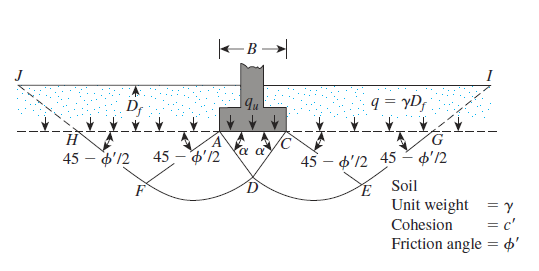 qult = cNc+ qNq+ 0.5gBNg                  …..       3.1        
                  (For strip footings, such as wall foundations)
For (vertical load- no eccentricity – horizontal ground – horizontal base)
      Where, Nc  , Nq and  Ng  are the soil-bearing capacity factors, dimensionless terms, whose values relate to the angle of internal friction .
4
The bearing capacity factors are defined by 
                          
                                                                                        ……….       3.2


                                                                                         ………..      3.3
  
                                                                                          ……….      3.4


Where the Kpg values and variation of the bearing capacity factors which defined by equations (3.2), (3.3) and (3.4) are given in table (3.1) 
                   qult = 1.3cNc+ qNq+ 0.4gBNg                …….  3.5 
                          (For square footings, typical of interior columns)
                   qult = 1.3cNc+ qNq+ 0.3gBNg               …….  3.6  
                         (For circular footings, such as towers, chimneys)      
In equation (3.5), B equals to dimension of each side of the foundation in equation (3.6), B equals the diameter of the foundation.
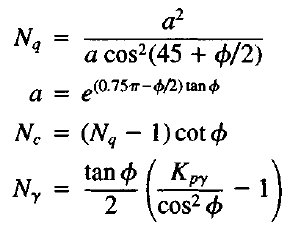 5
For foundations that exhibit the local shear failure mode in soils, Terzaghi suggested that the following modifications to equations (3.1), (3.5) and (3.6)
6
7
8
Effect of Water Table on Bearing Capacity
If the water table is close to the foundation, some modifications of the bearing capacity equations will be necessary. (See the Figure 3.4)
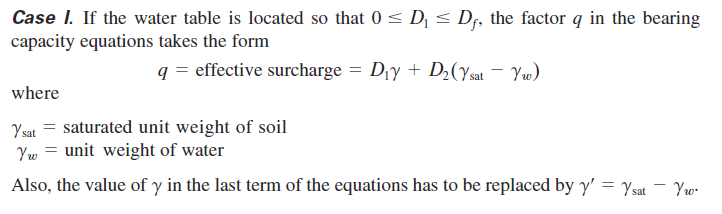 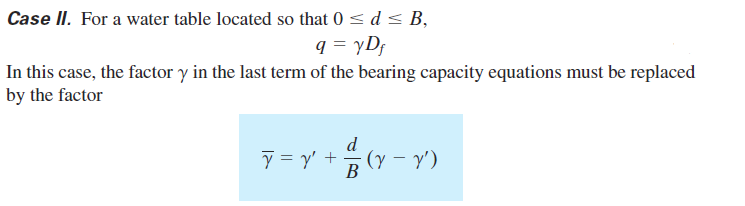 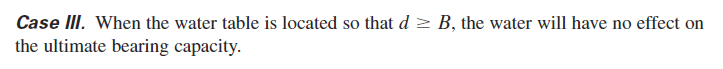 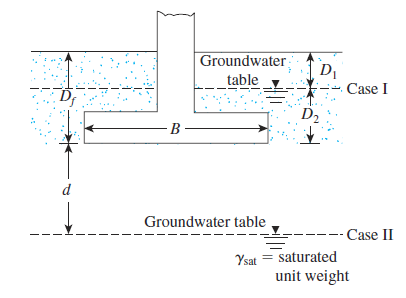 Figure 3.4 Modification of bearing  capacity equations for water table
9
Meyerhof  Equation   
  (vertical  or inclined load- eccentricity – horizontal ground – horizontal base)

  qult= cNc sc dc+ q Nq sq dq+ 0.5  B N s d    for vertical load
 qult= cNc dc ic+ q Nq dq iq+ 0.5  B N d i      for inclined load
10
Table 3.2
 Bearing-capacity factors for the Meyerhof, Hansen, and Vesic bearing capacity equations
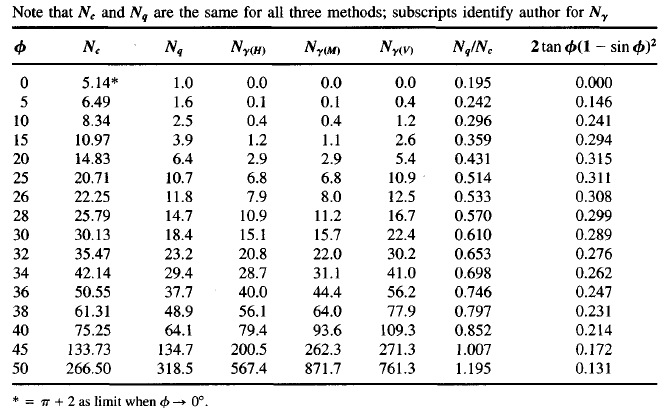 11
Table 3.3
Shape, depth, and inclination factors for the Meyerhof bearing-capacity equations of Table 3.2
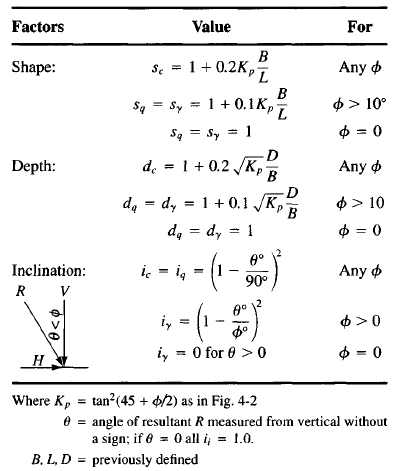 12
13
The ultimate bearing capacity for footings with eccentricity, using either the Meyerhof or Hansen equations, is found in either of two ways:
        Method 1. 
Use either the Hansen  bearing-capacity equation with the following adjustments: 
       a. Use B' in the BN term.
       b. Use B' and L' in computing the shape factors
      c. Use actual B and L for all depth factors. The computed ultimate bearing capacity qult is then reduced to an allowable value qall with an appropriate safety factor SF as qall = qult/SF 

       Method 2. 
Use the Meyerhof general bearing-capacity equation and a        reduction factor Re used as quIt,  = quIt, comp * Re 
       it should be used only with the Meyerhof equation to compute the bearing capacity. The original Meyerhof method gave reduction curves; however, the following equations are suitable for obtaining the reduction factor: 
               Re = 1 - 2e/B                 (cohesive soil) 
               Re = 1 – (e/B)1/2          (cohesionless soil and for 0 < e/B < 0.3) 
       Alternatively, one may directly use the Meyerhof equation with B' and L' used to compute the shape and depth factors and B' used in the 0.5gB'Ng term.
14
Example 3
  A footing load test made by a designer produced the following data: 
       D = 0.5 m      B = 0.5 m           L = 2.0 m
  g' = 9.31 kN/m3        Ø triaxial= 42.5°     Cohesion c = 0
      Pult = 1863 kN (measured) , qult = 1863/(0.5x2)=1863 kPa (computed)
       Required
Compute the ultimate bearing capacity by both Hansen and Meyerhof equations and compare these values with the measured value. 
Use Hanson equation
    Since c = 0, any factors with subscript c do not need computing. All g,i and b factors are 1.00; with these factors identified, the Hansen equation simplifies to
                qult=  q Nq sq dq iq gq bq + 0.5  B N s d i g b 
                              LIB = 2/0.5 = 4                            
                  Øps = 1.5(42.5) - 17 = 46.75°
       Use                      Ø = 47° 
      From Hanson equations table 3-5 for Ø=47     obtain 
               Nq=187   N=299
Calculate s factor 
       sq = 1 + B’/L’ sin Ø     eqn. from table 3-6 
           =1+ (0.5/2) sin47 = 1.18                              
      sg = 1 - 0.4 (B’/L’)       eqn. from table 3-6 
           = 1- 0.4 (0.5/2) = 0.9   ≥ 0.6
Calculate d factor 
      k=(D/B)       for (D/B)≤1                    0.5/0.5=1
                 dq= 1+2tan Ø(1-sinØ)2 (D/B)
                  = 1+0.155 (D/B)                      
               = 1+0.155 (0.5/0.5) =1.155
           d=1  for all Ø 
         qult=9.31(0.5)(187)(1.18)(1.155)+0.5(9.31)(0.5)(299)(0.9)(1)=1812kPa
15
Using Meyerhof equation
By the Meyerhof equations of Table 3-5 , and Øps= 47°,
we can proceed as follows Nq=187 
      N=(Nq-1)tan(1.4 Ø)
      N=(187-1)tan(1.4 x47)
       =413.8=414
      Kp=tan2(45+ Ø/2)=6.44
       calculate s factors
      sq= s= 1+ 0.1Kp(B/L) = 1+0.1( 6.44)(0.5/2)=1.16
       calculate d factors
      dq= d = 1+ 0.1(Kp)1/2(D/B) = 1+0.1( 2.54)(0.5/0.5)= 1.25
      Substitute into the Meyerhof equation (ignoring any c subscripts):
     qult=  q Nq sq dq+ 0.5  B N s d  
     qult= 9.31(0.5)(187)(l.16)(1.25) + 0.5(9.31)(0.5)(414)(1.16)(1.25)
          =2659kPa

Example 4 
       A square footing 1.8mx1.8m is loaded with an axial total column load of 1820kN at center and Mx=275kN.m,My=165kN.m. The column size is 0.4mx0.4m. Undrained triaxial test give Ø= 36o and c=9kPa. The foundation base is at 1.8m depth the soil has g= 15.6kN/m3 and the water table is at 6m depth. What is the allowable gross qall if factor of safety =3 is required against shear failure use:
     1- Hanson B.C equation and the effective area method.
     2- Meyerhof B.C equation and the eccentricity reduction factor.
16
Solution:
1-Using Hanson BC equation
  qult= cNc sc dc ic gc bc+ q Nq sq dq iq gq bq + 0.5  B N s d i g b 
From table 3-3 for Ø= 36o  Nc=50.55    Nq= 37.7   N= 40
  Bʹ= B- 2e       L= L- 2e       eB= 275/1820=0.15m     
  eL= 165/1820=0.09m
L = 1.8 - 2x.09 = 1.62m                   Bʹ = 1.8 -2x0.15 = 1.5m  
For      h=0       all b factors will equal to 1 
For  b=0       all g factors will equal to 1 
The resultant of all load is vertical  so HB and HL =0  all (i) factors  are 1
The overburden soil is above W.T      eff. = tot. = 15.6kN/m3
Determine S factors
  sc=  1+(Nq/Nc). (B’/L’)
   sc= 1+(37.7/50.5)(1.5/1.62)=1.69
  sq = 1 + (B’/L’) sin Ø  
  sq= 1+(1.5/1.62) sin36=1.54
   sg = 1 - 0.4 (B’/L’)
      =1-0.4 (1.5/1.62)= 0.62> 0.6 
determine d factor
  dc= 1+0.4k
  k= D/B for     D/B≤1
  dc= 1+0.4 (1.8/1.8) = 1.4
  dq= 1+2tan Ø(1-sinØ)2  k
  dq=1+2tan36(1- sin 36)2 1
        = 1+0.247= 1.247
d=1     for  all  Ø
qult=9(50.55)(1.69)(1.4)+1.8(15.6)(37.7)(1.54)(1.247)
+0.5(15.6)(1.5)(40)(0.62)(1)
          1076+2033+290=3399kPa
Allowable BC qall= 3399/3=1133kPa
17
2- Meyerhof B.C equation 
 qult= cNc sc dc+ q Nq sq dq+ 0.5  B N s d 
For Ø = 36    from table3-3  Nc=50.55  Nq=37.8  N=44.4
  sc= 1+ 0.2Kp(B/L) 
Kp=tan2(45+ Ø/2)= tan2(45+18)=3.84
  sc= 1+0.2(3.84)(1.8/1.8)=1.77
 sq= s= 1+ 0.1Kp(B/L)
   =1+0.1(3.84)(1.8/1.8)=1.39
d factor 
   dc = 1+ 0.2 Kp1/2 (D/B)
        = 1+ 0.2 (3.84)1/2 (1.8/1.8)= 1.39
dq= d = 1+ 0.1 Kp1/2 (D/B)
           =1+0.1(3.84)1/2(1.8/1.8)= 1.2
qult= 9(50.55)(1.77)(1.39)
        +1.8(15.6)(37.8)(1.39)(1.2)
        +0.5(15.6)(1.8)(44.4)(1.39)(1.2)
   =1119.3+1770+1039=3929kPa 
Allowable BC qall= 3929/3=1309kPa
ReB=1-(eB/B)1/2=1-(0.15/1.8)1/2=0.71
ReL=1-(eL/L)1/2= 1- (0.09/1.8)1/2=0.77
  qall= qall. ReB. ReL= 1309(0.71)(0.77)= 715.6kPa
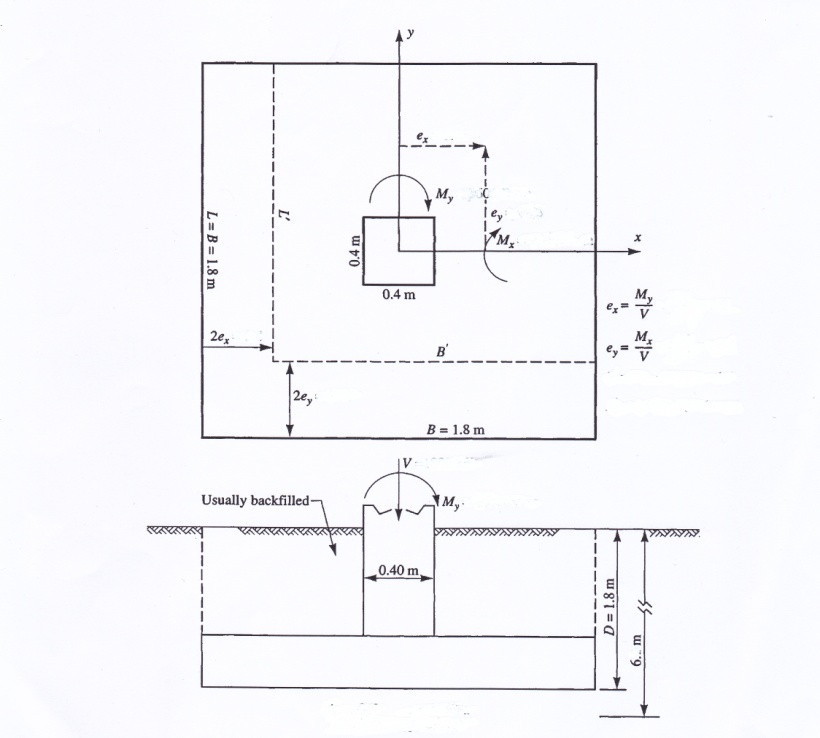 18
Using the Inclination Factors
  In the general case of inclined loading there is a horizontal component parallel to each base dimension defined as 
          Hi = HB parallel to the B dimension
   For HB = 0    ; ic,B   , iq,B      , ig,B     are all 1.0
          Hi = HL parallel to the L dimension
   For HL = 0    ;     ic, L   , iq, L   , ig, L  are all 1.0
    These Hi values are used to compute inclination factors for the Hansen equation as follows. 
        dq,B= 1+2tan Ø(1-sinØ)2  D/B                 dq,L= 1+2tan Ø(1-sinØ)2D/L  
        dc,B= 1+0.4(D/B)                                       dc,L= 1+0.4(D/L)
       dc,B= 1+0.4tan-1(D/B)                                dc,L= 1+0.4tan-1(D/L)
       sq,B = 1 + (Bʹ iq,B/L ʹ) sin Ø                         sq,L = 1 + (Lʹ iq,L/B ʹ) sin Ø 
       sg ,B= 1 - 0.4 (Bʹ ig,B/Lʹ ig,L)                       sg ,L= 1 - 0.4 (Lʹ ig,L/Bʹ ig,B)
                                 sg,I ≥ 0.6  (if less than 0.6 use 0.6)
       sc,B=  1+(Nq/Nc). (Bʹ ic,B/Lʹ)                     sc,L=  1+(Nq/Nc). (Bʹ ic,L/Bʹ)  
       ic,B= iq,B-{(1-iq,B)/(Nq-1)}                           ic,L= iq,L-{(1-iq,L)/(Nq-1)}
      iq,B= {1- (0.5HB)/( V + Af Ca cot Ø)}α1         iq,L= {1- (0.5HL)/( V + Af Ca cot Ø)}α1 
      ig,B= {1- (0.7HB)/( V + Af Ca cot Ø)}α2     ig,L= {1- (0.7HL)/( V + Af Ca cot Ø)}α2
       These are used in the following modifications of the "edited" Hansen bearing capacity equation
qult,B= cNc sc,B dc,B ic,B gc,B bc,B + q Nq sq,B dq,B iq,B gq,B bq,B + 0.5  B N s,B d,B i,B g,B b,B
qult,L= cNc sc,L dc,L ic,L gc,L bc,L + q Nq sq,L dq,L iq,L gq,L bq,L + 0.5  L N s,L d,L i,L g,L b,L
19
Example 5
You are given the data shown on the sketch of a load test
                      HL,ult = 382 kN,     Vult = 1060 kN
Required: Find the ultimate bearing capacity by the Hansen method. 
      Øps = 1.50 Øtri - 17° = 1.5(43) - 17 = 47.5°
     Use Øps = 47°.
      Nq = 187          Ng = 299 
      Nc=(Nq-1)cot Ø   
          =(187-1)cot47=174
         2tan Ø(1-sinØ)2  =0.155        Nq/Nc=187/174=1.07
     All bi = gi = 1.0 , since both the base and ground are horizontal. 
      dq,B= 1+2tan Ø(1-sinØ)2  D/B 
            1 + 0.155(0.5/0.5) = 1.16 
      dq,L= 1+2tan Ø(1-sinØ)2D/L  
           = 1 + 0.155(0.5/2.0) = 1.04 
       dg,B = dg,L = 1
      iq,B= {1- (0.5HB)/( V + Af Ca cot Ø)}α1=1
      ig,B= {1- (0.7HB)/( V + Af Ca cot Ø)}α2= 1 
      iq,L= {1- (0.5HL)/( V + Af Ca cot Ø)}α1
      iq,L= {1- (0.5*382)/( 1060 + 0)}2.5=0.608
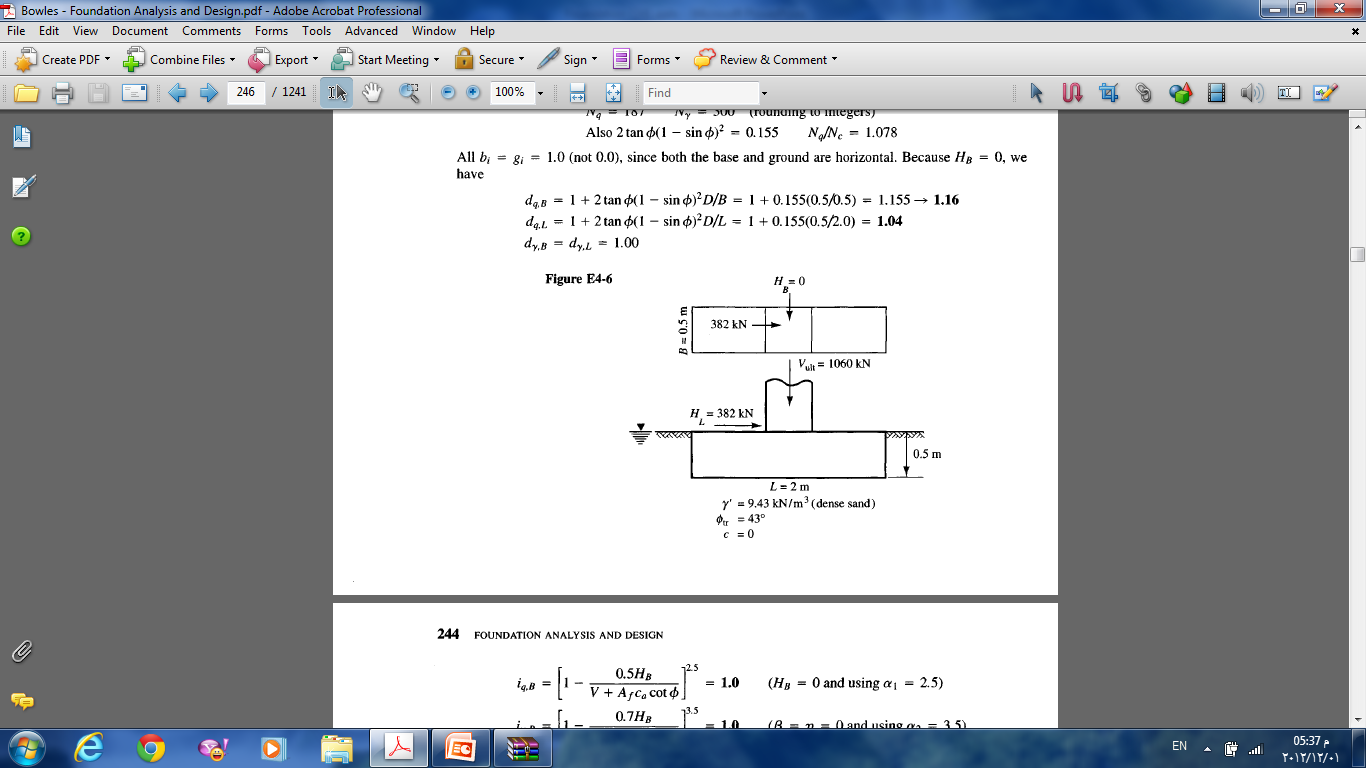 20
ig,L= {1- (0.7HL)/( V + Af Ca cot Ø)}α2
        ig,L= {1- (0.7*382)/( 1060 + 0)}2.5=0.361
        sq,B = 1 + (B’ iq,B/L ’) sin Ø
        sq,B = 1 + (0.5*1/2) sin 47=1.18
        sq,L = 1 + (L’ iq,L/B ’) sin Ø 
        sq,L = 1 + (2*0.608/0.5) sin 47=2.78 
        sg ,B= 1 - 0.4 (B’ ig,B/L’ ig,L) 
               =1 - 0.4[(0.5 x l)/(2 x 0.361)] = 0.723 > 0.6
      sg ,L= 1 - 0.4 (L’ ig,L/B’ ig,B)
             = 1 - 0.4[(2 X 0.361)/(0.5 X I)] = 0.422 < 0.6 (use 0.60) 
        qult= cNc sc dc ic gc bc+ q Nq sq dq iq gq bq + 0.5  B N s d i g b 
        qult,B=q Nq sq,B dq,B iq,B  + 0.5  B N s,B d,B i,B  
                     = 0.5(9.43)(187)(1.18)(1.16)(l) + 0.5(9.43)(0.5)(299)(0.732)(l)(l)
                    = 1206.9 + 511.3 = 1718.2         1700kPa
                   qult,L=q Nq sq,L dq,L iq,L  + 0.5  B N s,L d,L i,L  
                = 0.5(9.43)(187)(2.78)(1.04)(0.608) + 0.5(9.43)(2.0)(299)(0.60)(1.0)(0.361)
                 = 1549.9 + 612.76 = 2162.7        215OkPa
       Use the smaller computed value, we find the Hansen method seems to give qult = 1700 kPa » 106OkPa of load test.
21